CO2 – trendy, výzvy, závazky
Michal Pazour
Technologické centrum AV ČR
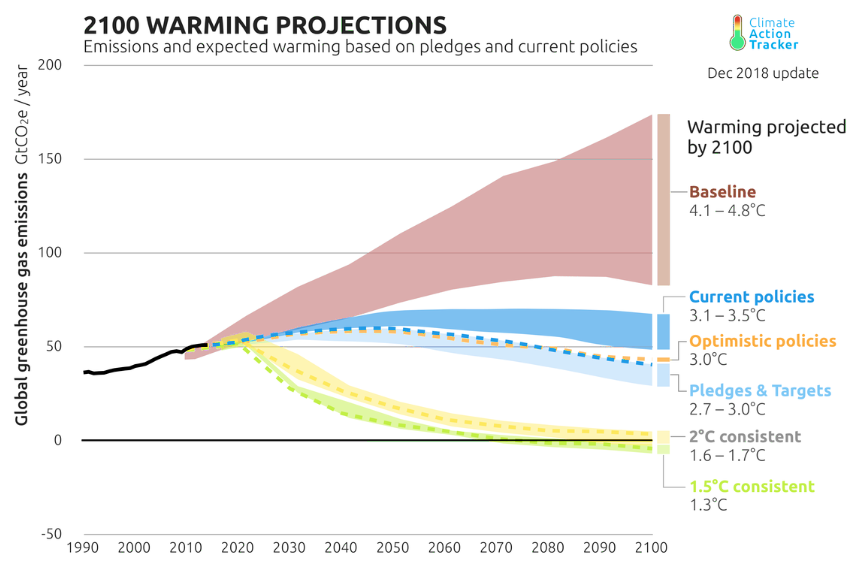 Klimatická změna=Hybná síla změny
190 mld. €
120 mld. €
Annual cost of climate-related damages
Zdroj: Climate Action Tracker
2
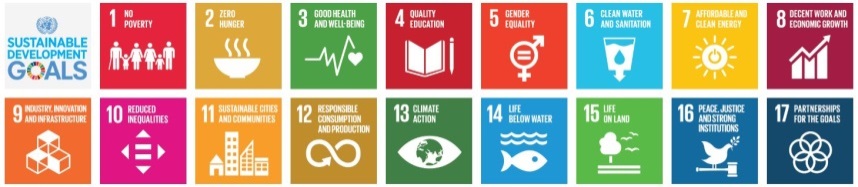 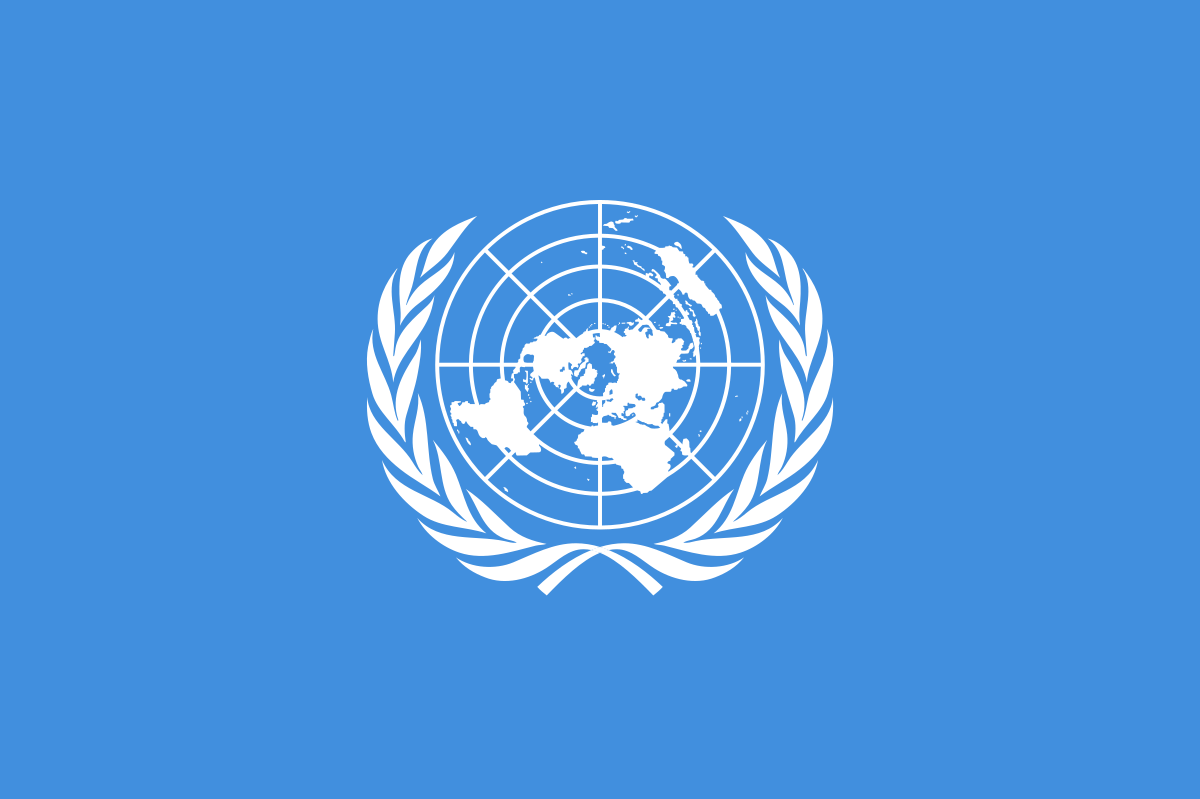 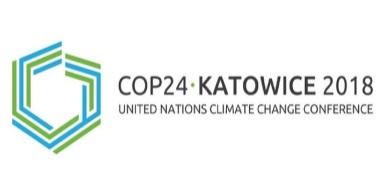 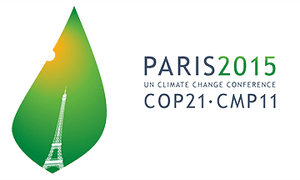 Silný politický mandát pro snižování CO2 v atmosféře
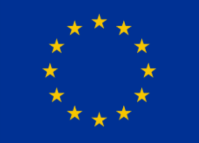 2030 – RÁMEC EU PRO KLIMA A ENERGIE 
Minimálně 40% snížení emisí skleníkových plynů (vzhledem k úrovni roku 1990)
Minimálně 32% podíl energií z obnovitelných zdrojů
Minimálně 32.5% zvýšení energetické účinnosti
2050 – STRATEGICKÁ VIZE – ČISTÁ PLANETA PRO VŠECHNY
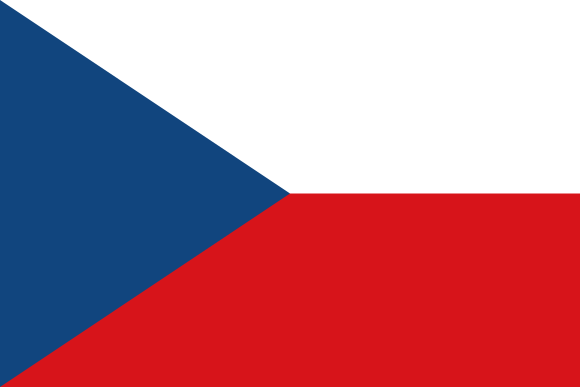 2020 – pokles emisí mimo režim EU ETS o 14 % oproti roku 2005
2020 – pokles emisí v režimu EU ETS o 21 % oproti roku 2005
2030 – pokles emisí v režimu EU ETS o 43 % oproti roku 2005
3
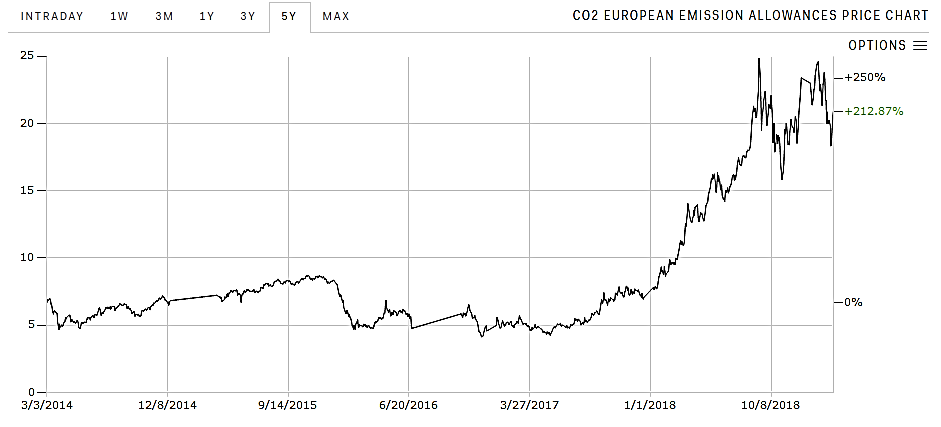 3/2014 – 2/2019
Ekonomické faktoryCena EUA
Zdroj: https://markets.businessinsider.com/commodities/co2-emissionsrechte
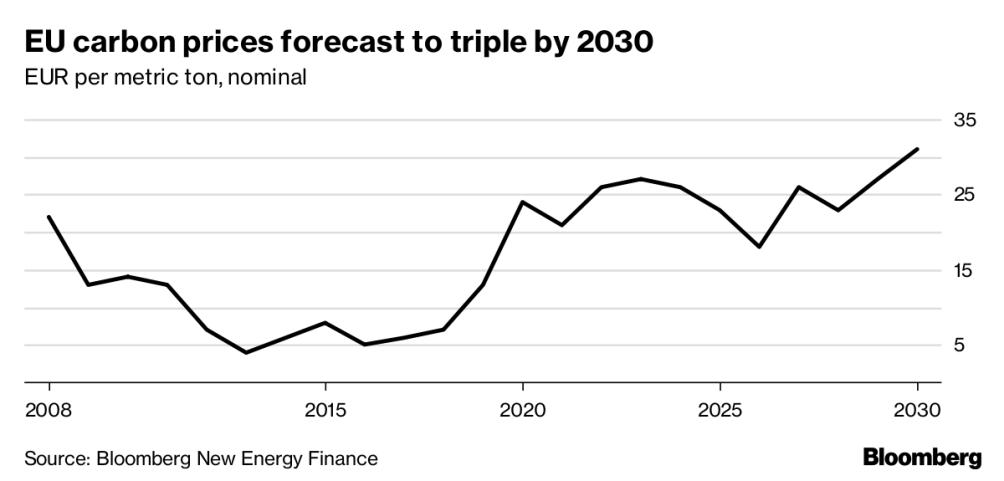 Výhled 2030
4
kg CO2/eur HDP b.c.
Emisní náročnost ekonomiky
Zdroj: Eurostat
5
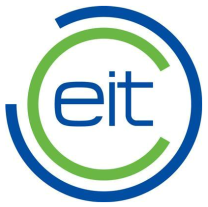 EIT Knowledge and Innovation Communities (KICs) 
     první 3 založené v roce 2010 (v současnosti 8)
Příspěvek EU cca 25 %
Digital – informační a komunikační technologie (ICT)
Climate – klimatická změna – zmírňování a adaptace
InnoEnergy –  udržitelná energie
CO2 v evropském výzkumuParadigm shift
+ Jednotlivá výzkumně-inovační témata ve výzvách H2020
CO2 nabývá významu suroviny
Projekt SCOT (Smart CO2 Transformation) 2013-2016, CSA
6
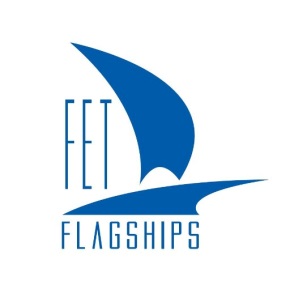 Vznikající velké iniciativy – FET Flagships 
2014 – Graphene, HBP  |   2018 – Quantum Flagship
Příspěvek EU cca 50 %
CO2 v evropském výzkumuPříležitosti
2016 – příprava FET Flagships pro Horizon Europe
BOTTOM-UP
TOP-DOWN
Health & Life Sciences
 ICT & Connected Society
 Energy, Environment & Climate change
Battery 2030+
Energy-X  Transformative chemistry for sustainable energy future
SUNRISE  Solar energy for circular economy
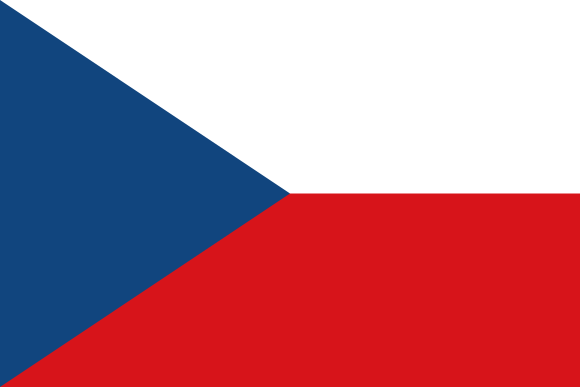 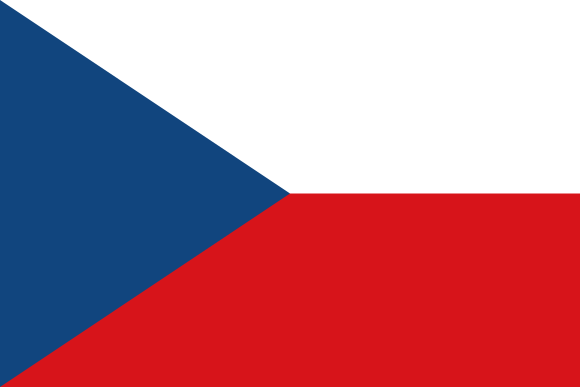 7
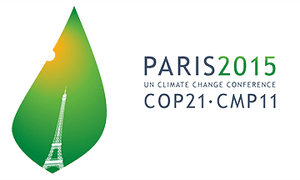 Politický mandát
GOVERNMENT
Shrnutí
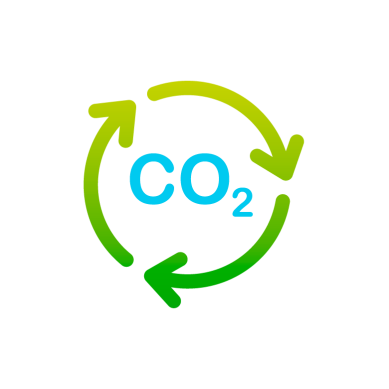 ACADEMIA
BUSINESS
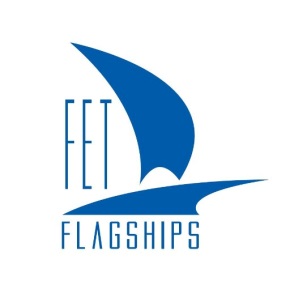 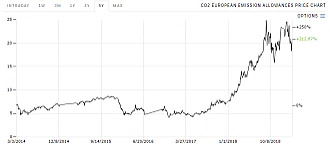 Výzkumný potenciál
Ekonomický potenciál
8